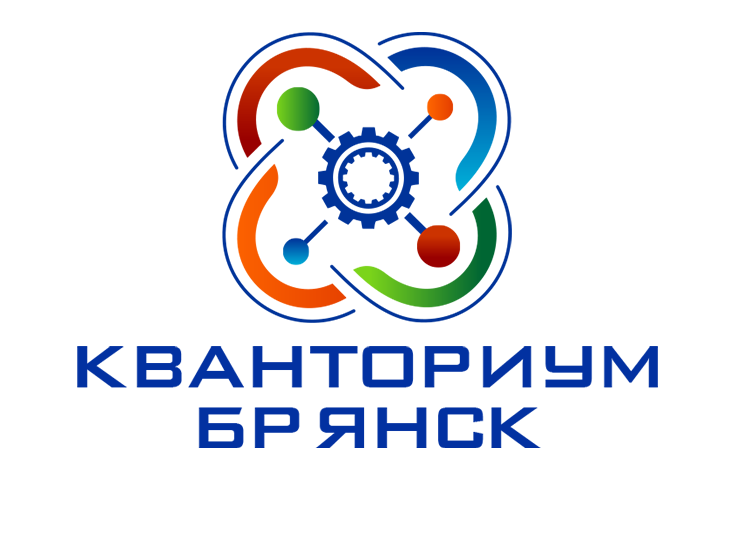 Организационно-методическое обеспечение ОБРАЗОВАТЕЛЬНОЙ ПРАКТИКИ -дополнительной общеобразовательной общеразвивающей программы «в мире нано»педагог дополнительного образования – карпиков е.г.
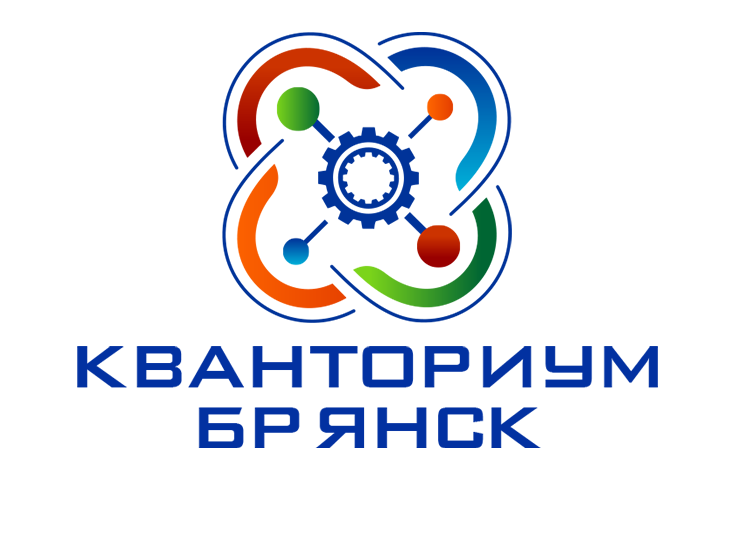 НОВИЗНА И ПОТЕНЦИАЛ РАЗВИТИЯ ДОПОЛНИТЕЛЬНОЙ ОБЩЕОБРАЗОВАТЕЛЬНОЙ ОБЩЕРАЗВИВАЮЩЕЙ ПОГРАММЫ «В МИРЕ НАНО»
Сегодня нанотехнологии, предсказанные в середине прошлого века, относятся к лидирующим, инновационным, областям развития научного знания, которое аккумулирует большие интеллектуальные и материальные усилия. 
Данная программа «В МИРЕ НАНО» направлена на освоение трех типов личностных результатов обучающихся: знаниевое, мотивационное и деятельностное, а также обогащение мировоззренческого компонента личности. 
В области мировоззрения предполагается формирование знания соответствующего современному уровню развития науки и техники. 
В области знания планируется формирование   готовности и способности к образованию, в том числе самообразованию, сознательное отношение к непрерывному образованию, как условию успешной деятельности. 
В мотивационном компоненте предлагается участие обучающихся в научных мероприятиях и конкурсах различного уровня с целью формирования образовательного портфолио. 
Деятельностные результаты предполагают получение практических навыков работы с лабораторным и высокоточным исследовательским оборудованием.
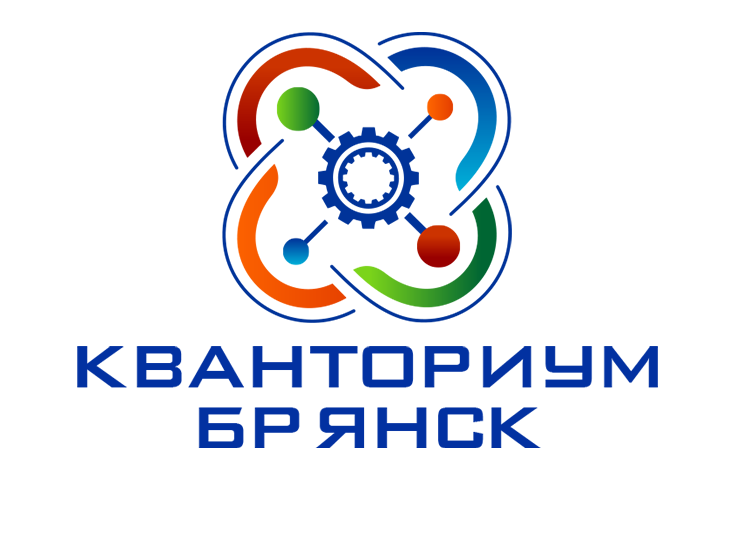 НОВИЗНА И ПОТЕНЦИАЛ РАЗВИТИЯ ДОПОЛНИТЕЛЬНОЙ ОБЩЕОБРАЗОВАТЕЛЬНОЙ ОБЩЕРАЗВИВАЮЩЕЙ ПОГРАММЫ «В МИРЕ НАНО»
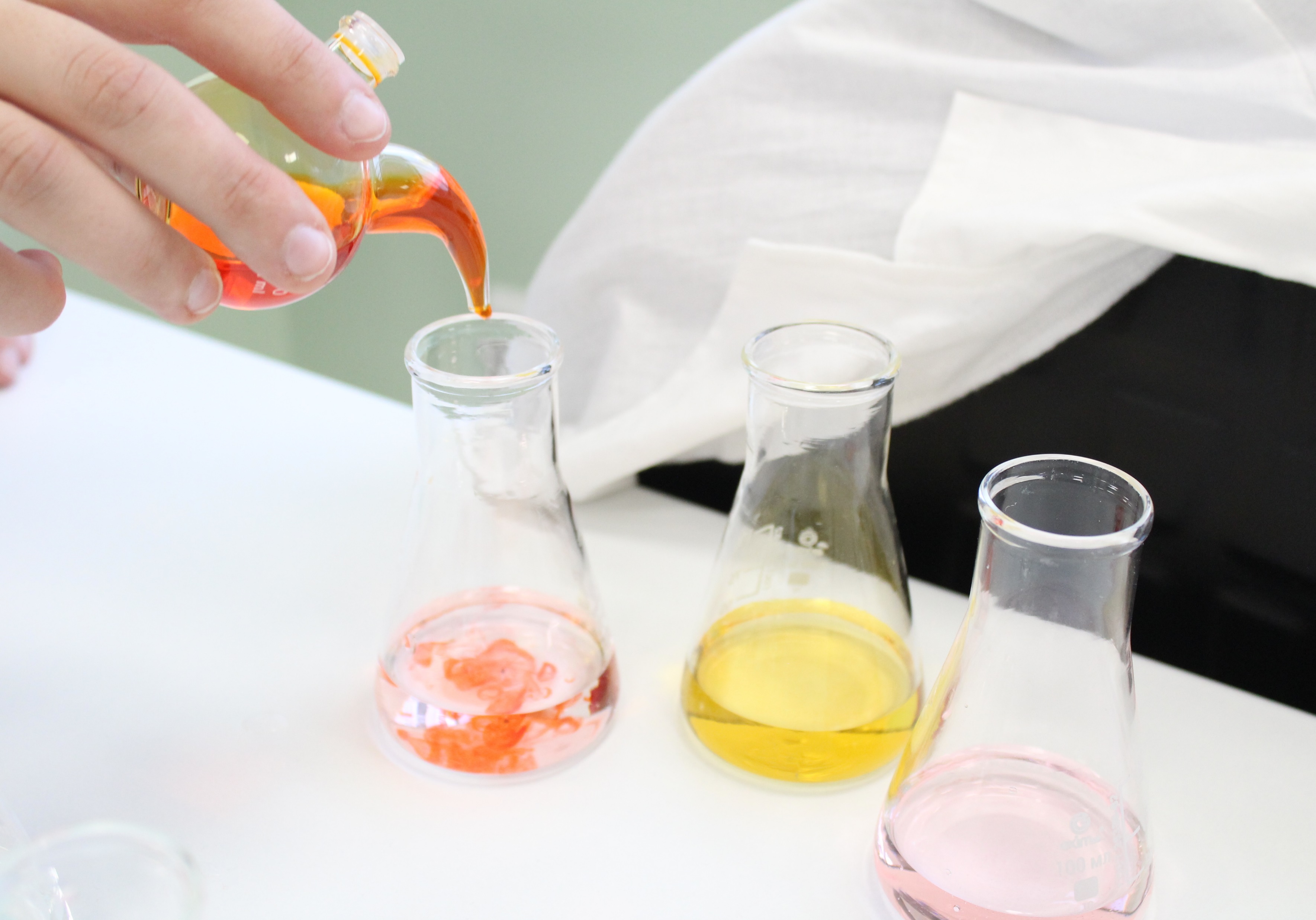 Образовательная программа «В МИРЕ НАНО» направлена на решение следующих задач:
- формирование у обучающихся углубленных знаний в области фундаментальных дисциплин;
- умение работать в группе, проводить литературно-патентные изыскания и экономическое обоснование, представлять проекты и вступать в научные дискуссии;
- получение навыков работы с научно-исследовательским инструментарием, в том числе высокоточным, а также обработки полученной информации.
Актуальность программы
Существующие образовательные программы, как за рубежом, так и в России, затрагивающие достижения нанотехнологий, как правило, представляют собой лекционный материал, который не отражает практическую значимость, и представляет собой сложный набор научных терминологий, доступный для понимания узкого круга слушателей. В предлагаемой Программе наставник выступает в качестве связующего звена («переводчика») научной действительности и детского восприятия.
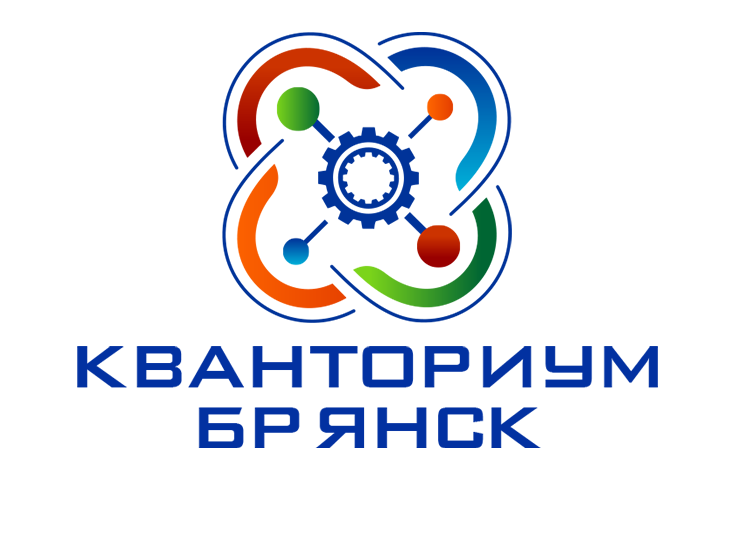 РЕЗУЛЬТАТЫ ПРИМЕНЕНИЯ ОБРАЗОВАТЕЛЬНОЙ ПРАКТИКИ -  ДОПОЛНИТЕЛЬНОЙ ОБЩЕОБРАЗОВАТЕЛЬНОЙ ОБЩЕРАЗВИВАЮЩЕЙ ПОГРАММЫ «В МИРЕ НАНО»
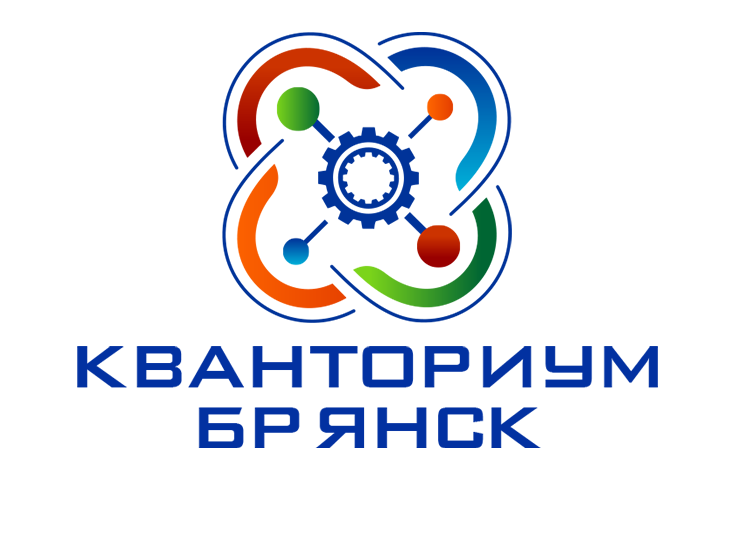 ОБРАЗОВАТЕЛЬНЫЕ ДОСТИЖЕНИЯ ОБУЧАЮЩИХСЯ ПО РЕЗУЛЬТАТАМ ОБУЧЕНИЯ ПО ДОПОЛНИТЕЛЬНОЙ ОБЩЕОБРАЗОВАТЕЛЬНОЙ ОБЩЕРАЗВИВАЮЩЕЙ ПОГРАММЕ «В МИРЕ НАНО»
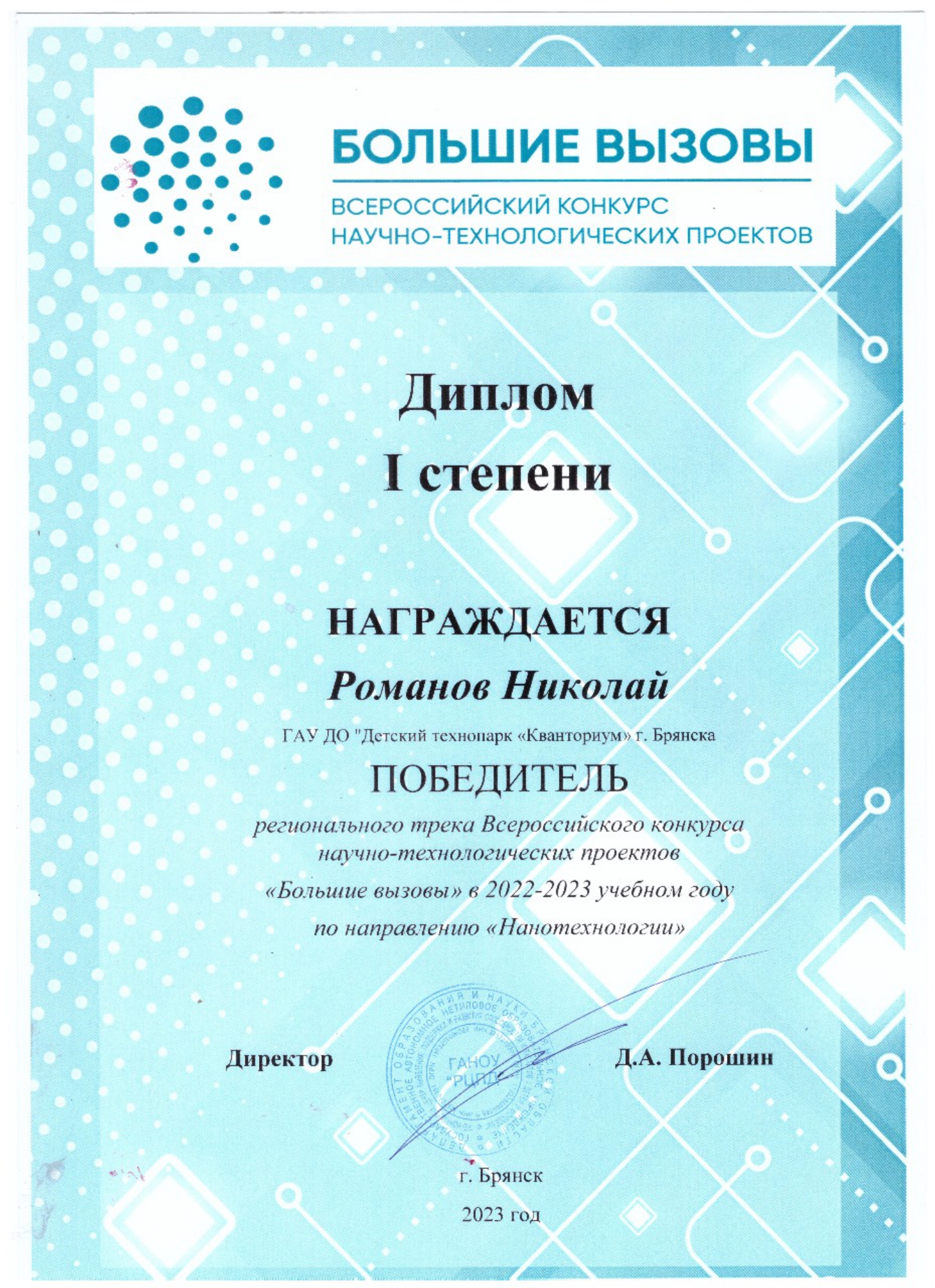 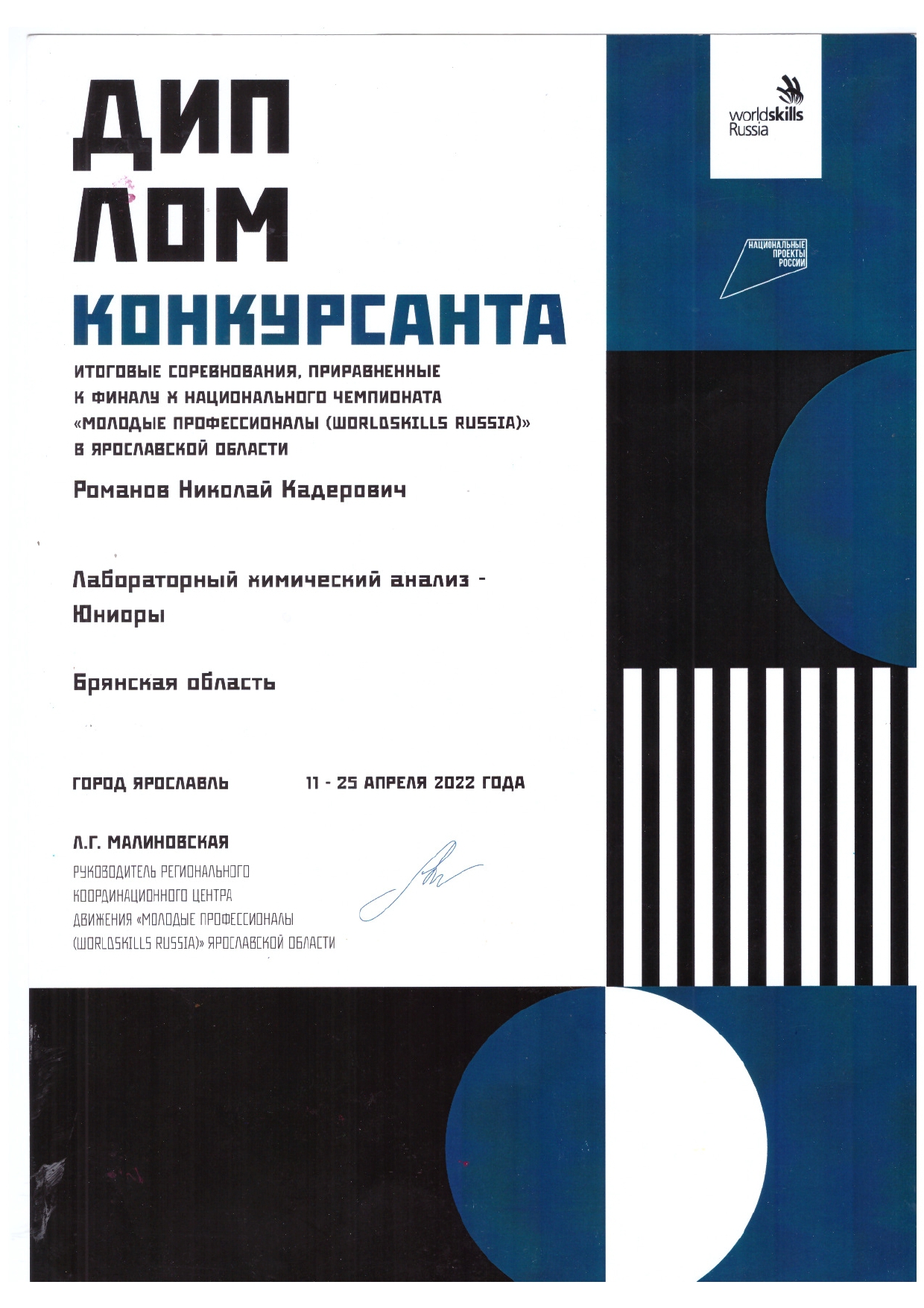 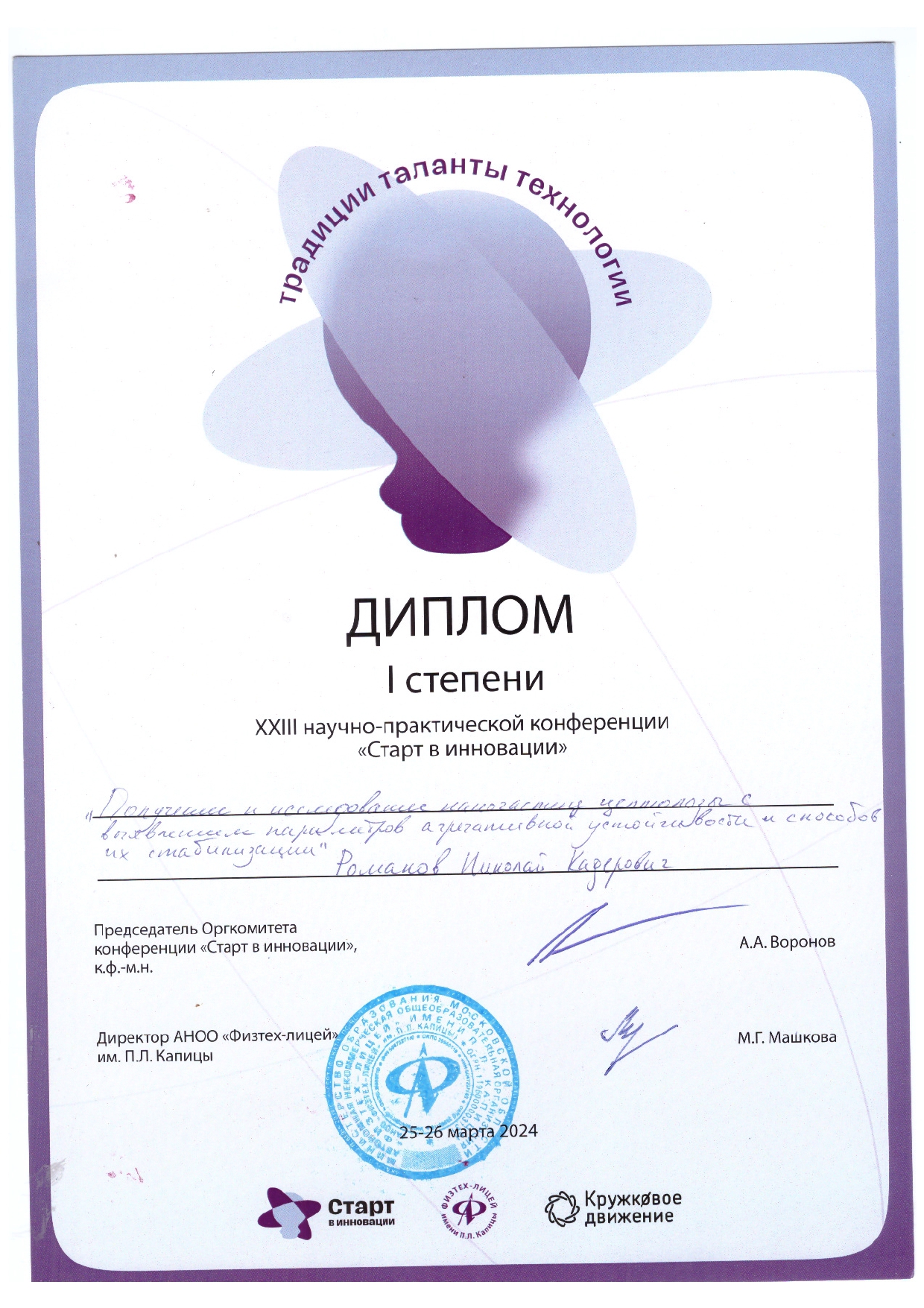 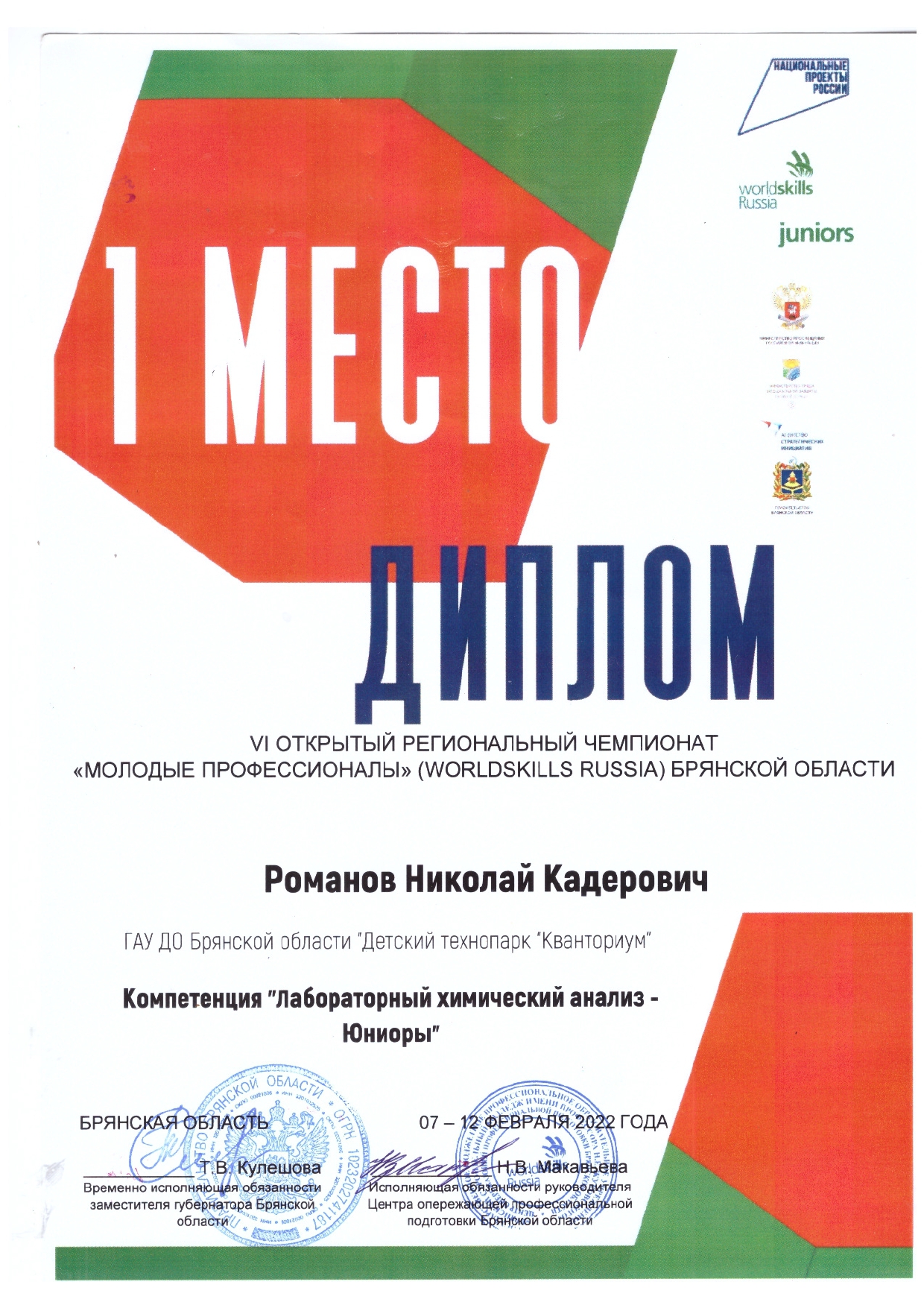 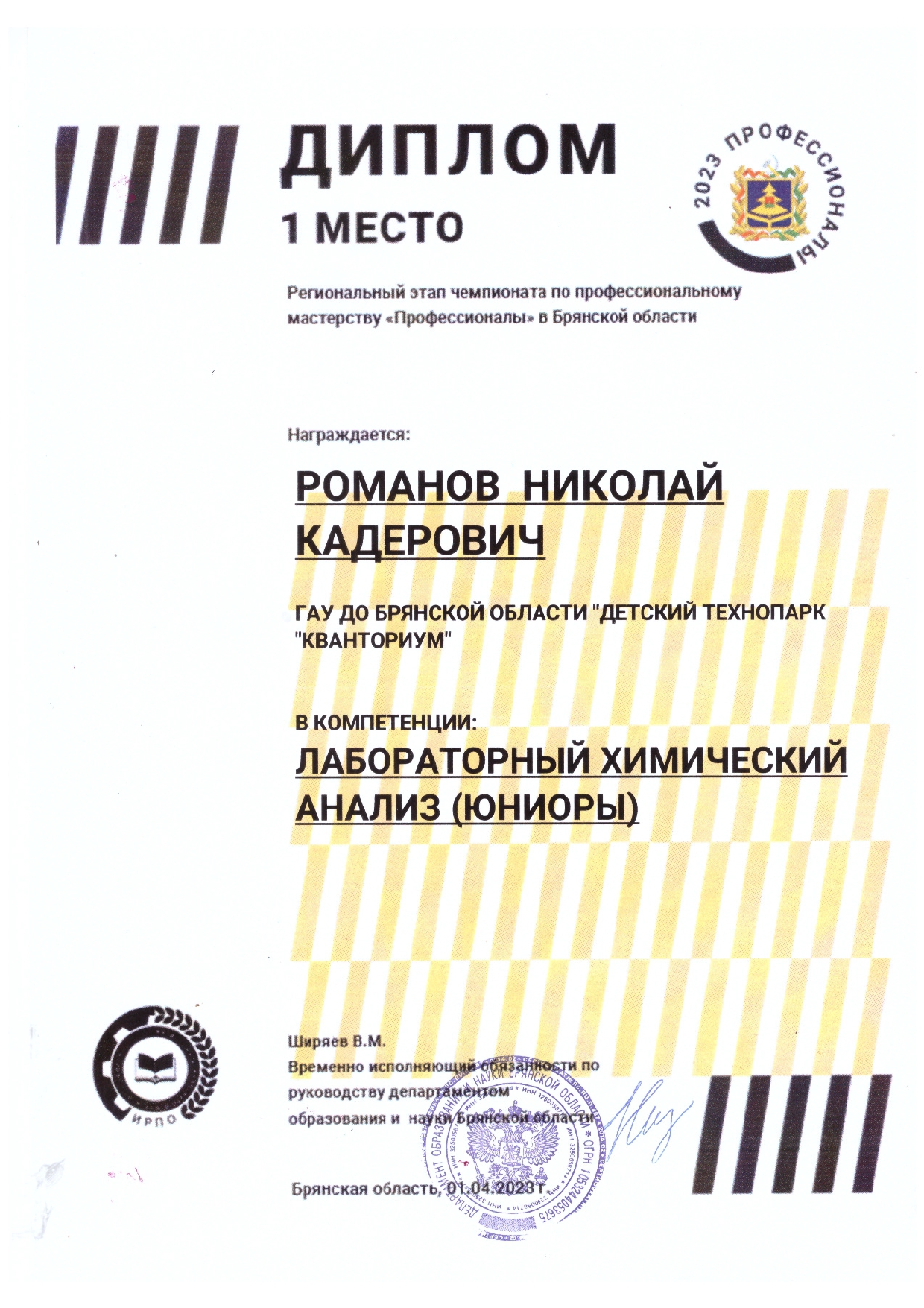 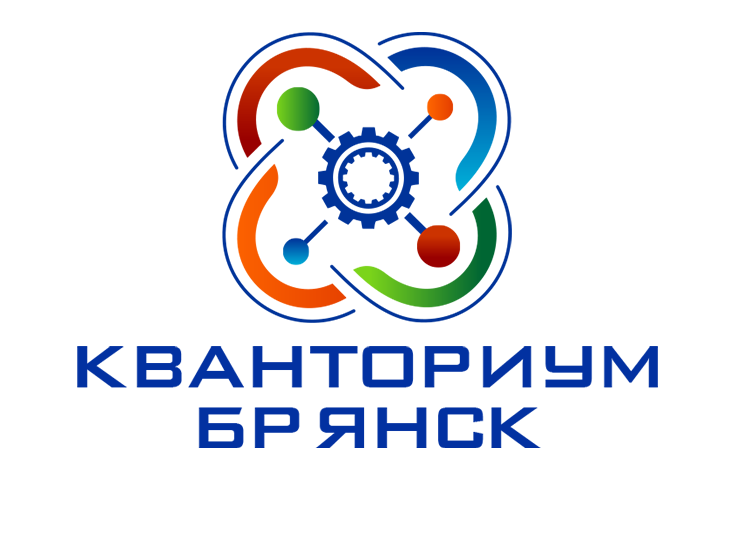 ОБРАЗОВАТЕЛЬНЫЕ ДОСТИЖЕНИЯ ОБУЧАЮЩИХСЯ ПО РЕЗУЛЬТАТАМ ОБУЧЕНИЯ ПО ДОПОЛНИТЕЛЬНОЙ ОБЩЕОБРАЗОВАТЕЛЬНОЙ ОБЩЕРАЗВИВАЮЩЕЙ ПОГРАММЕ «В МИРЕ НАНО»
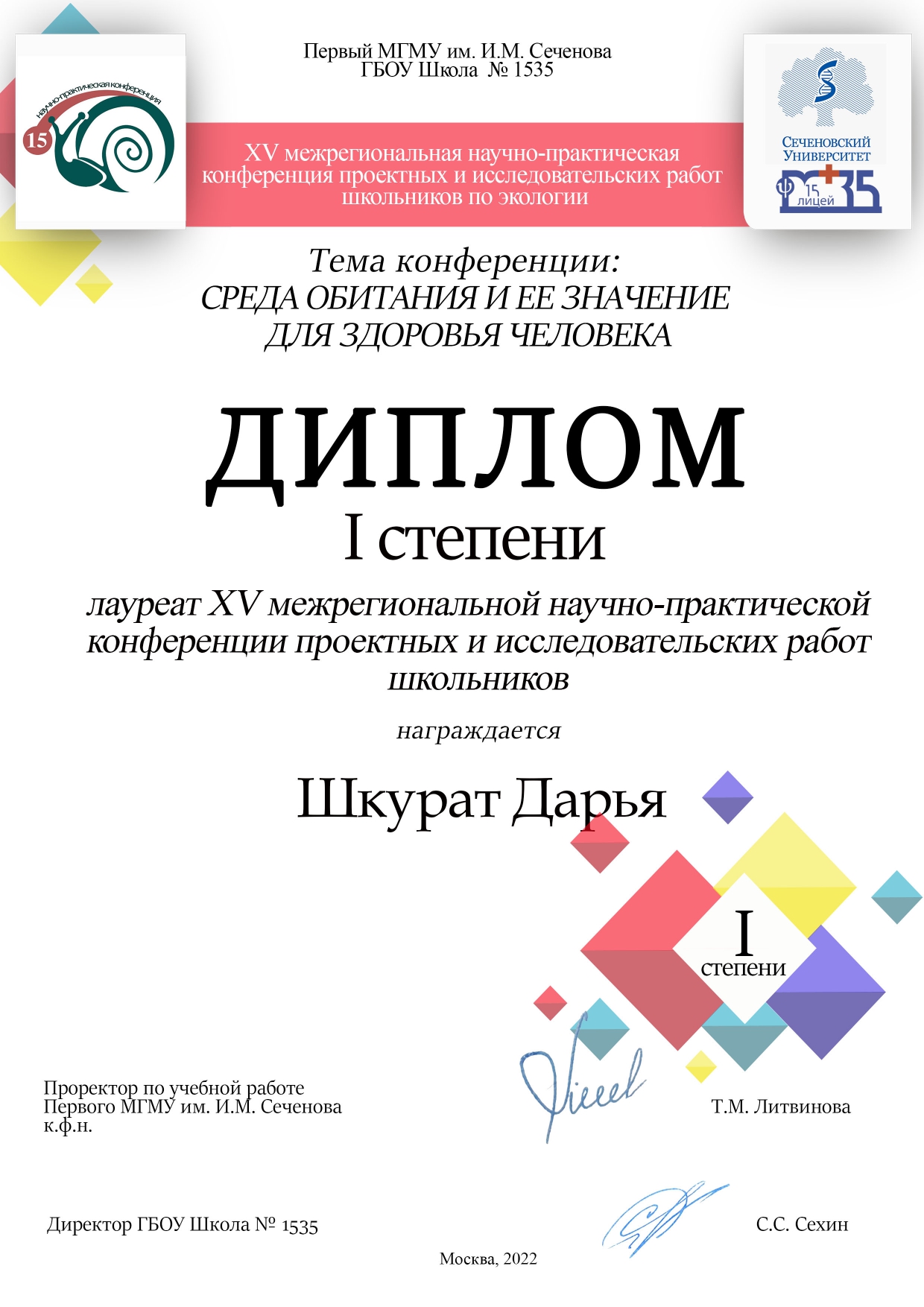 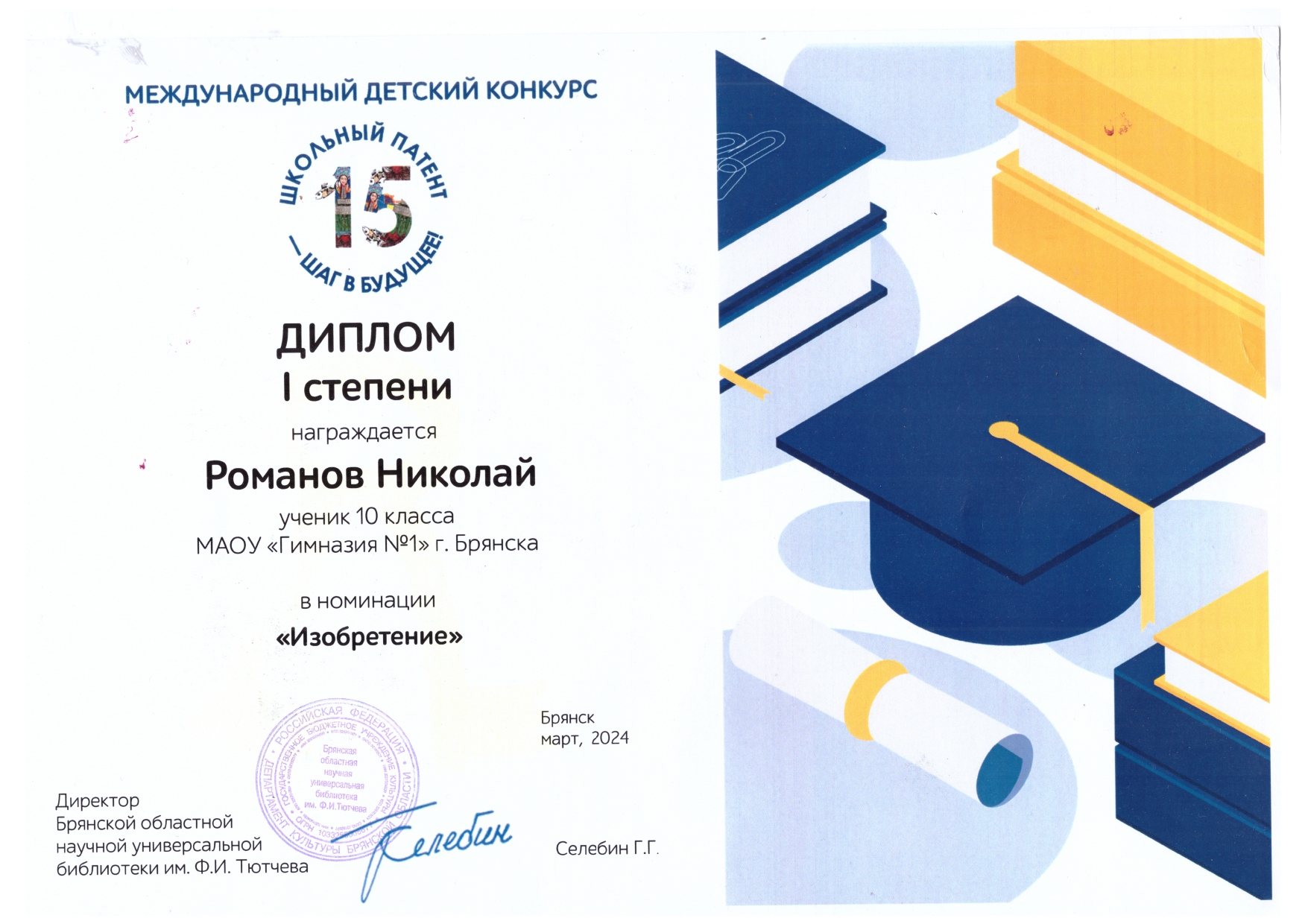 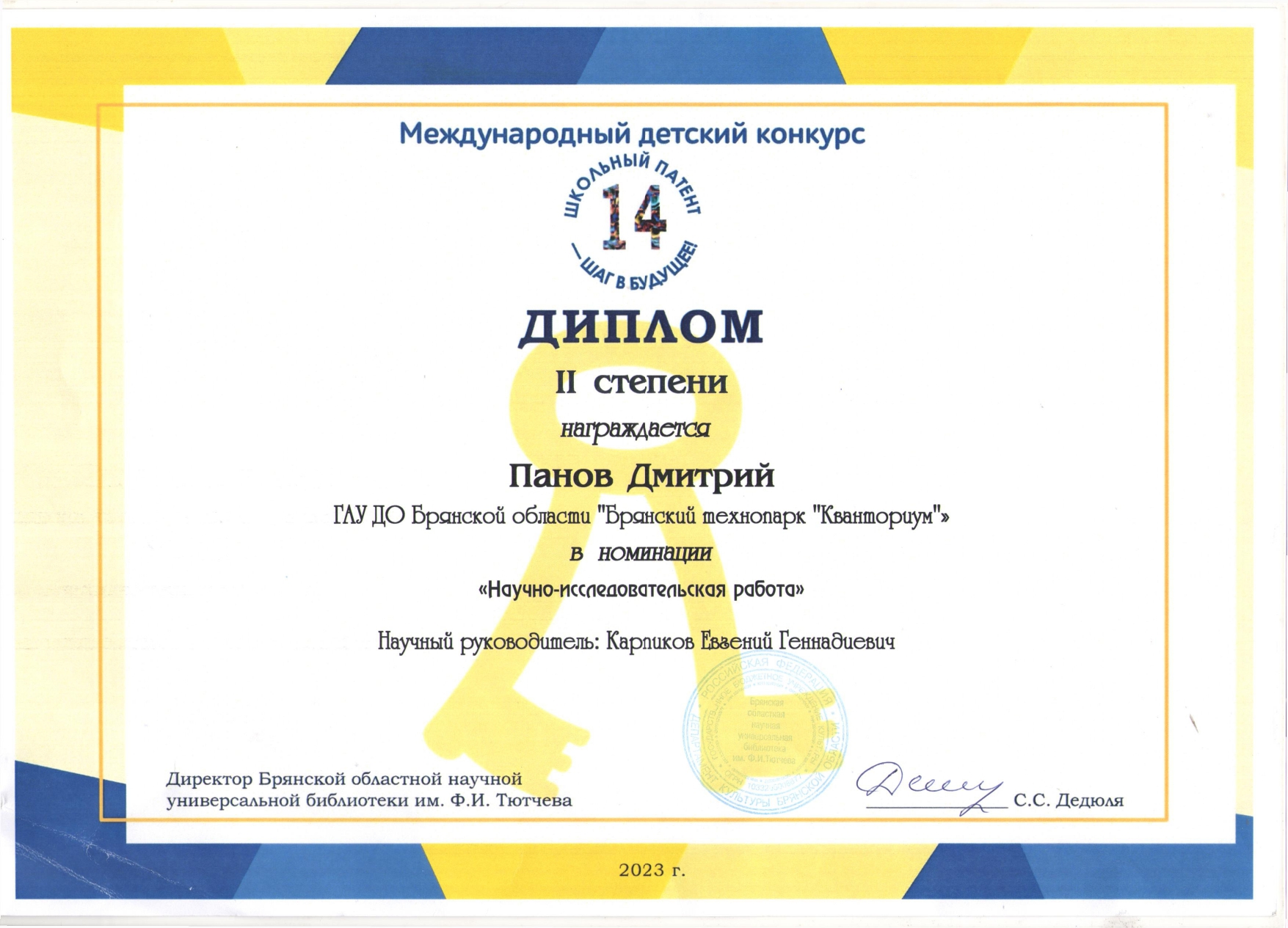 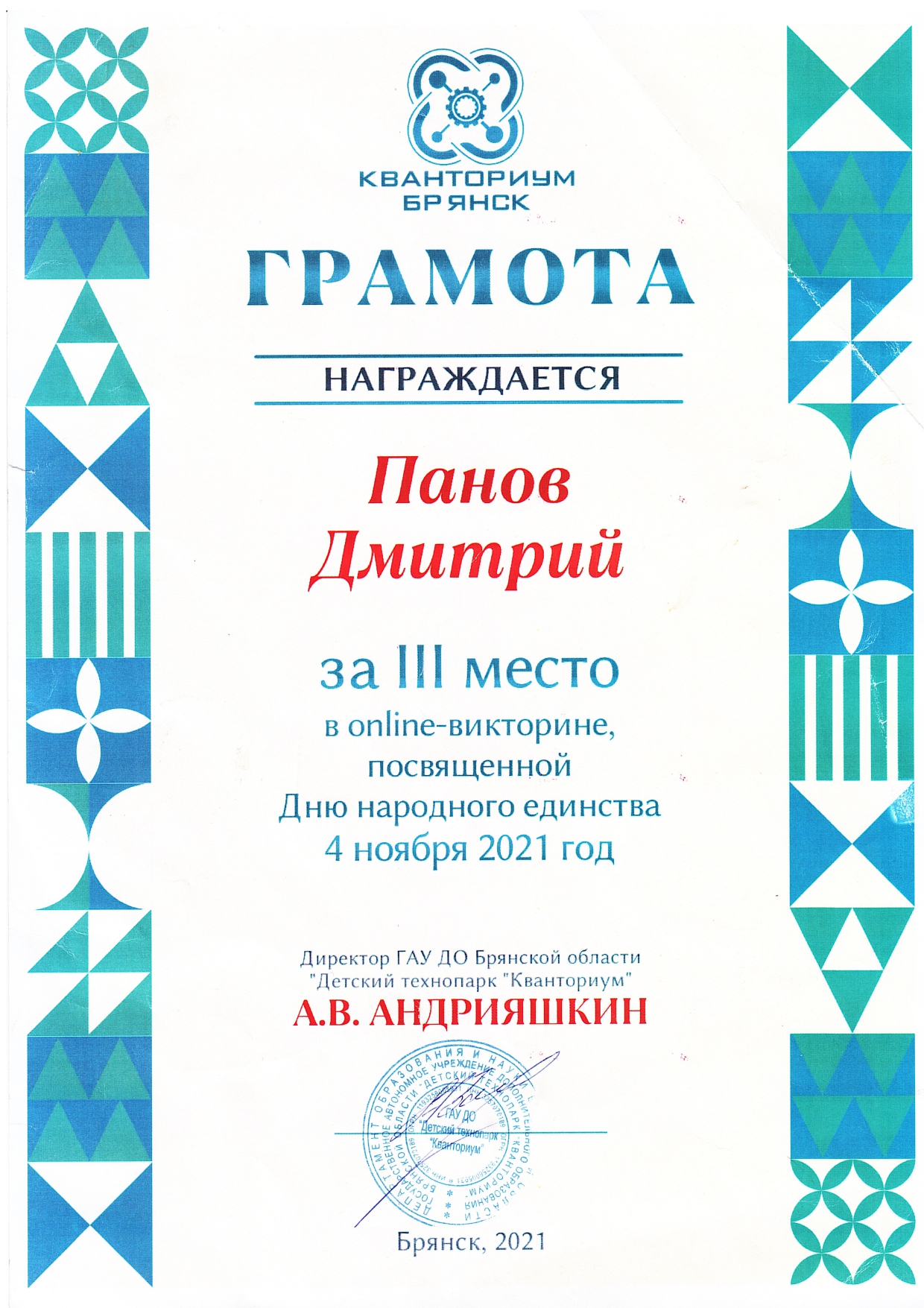 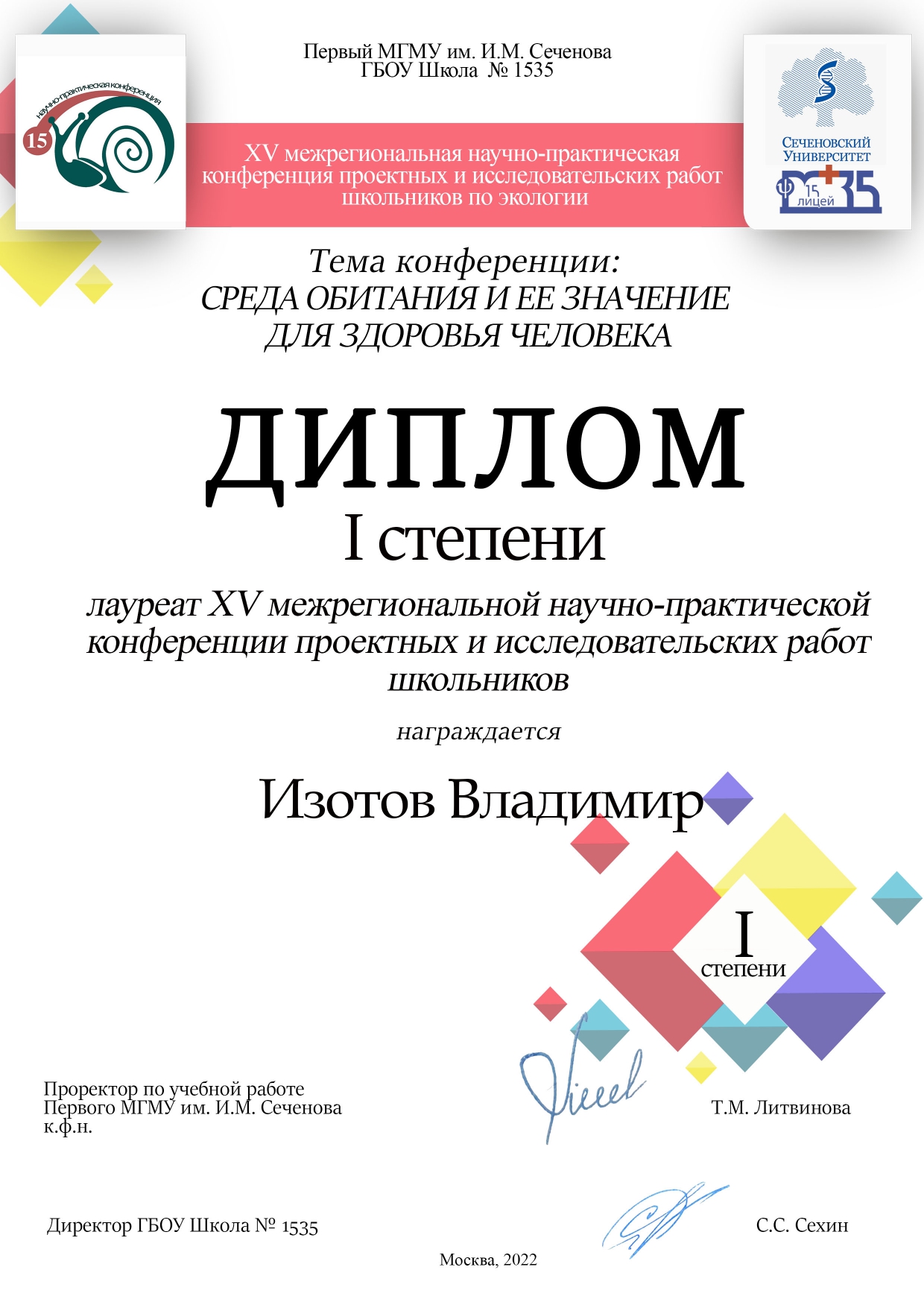 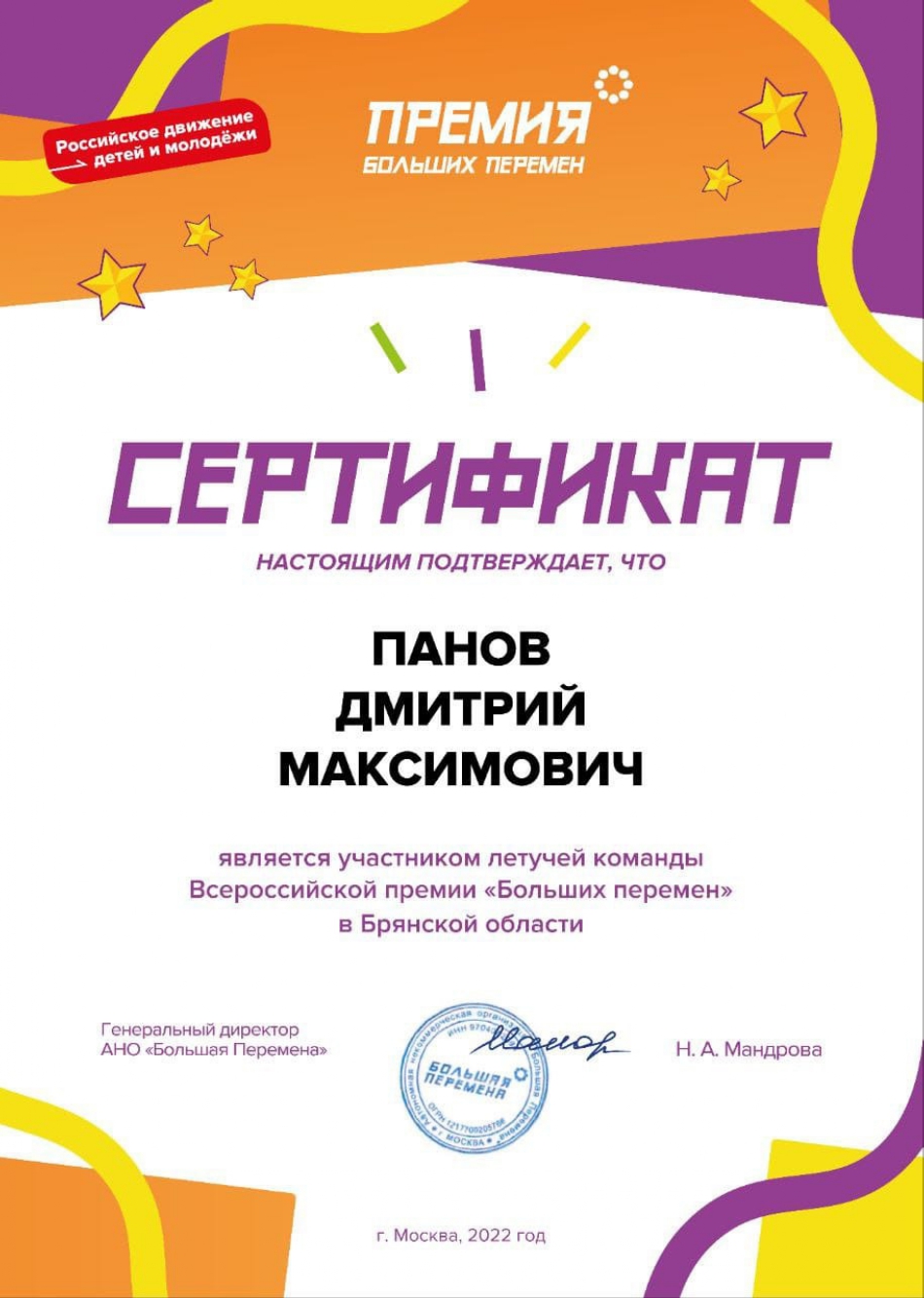 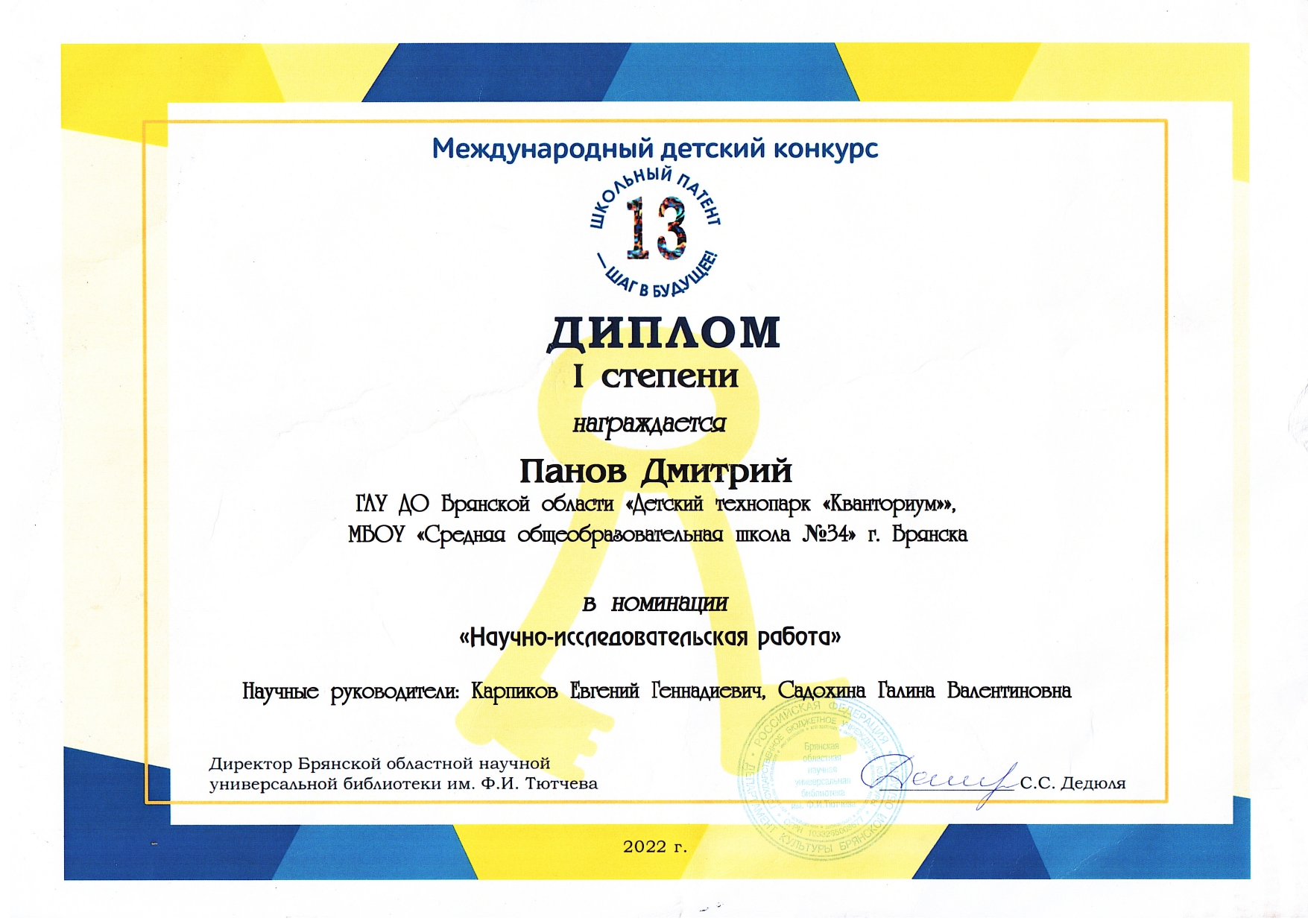 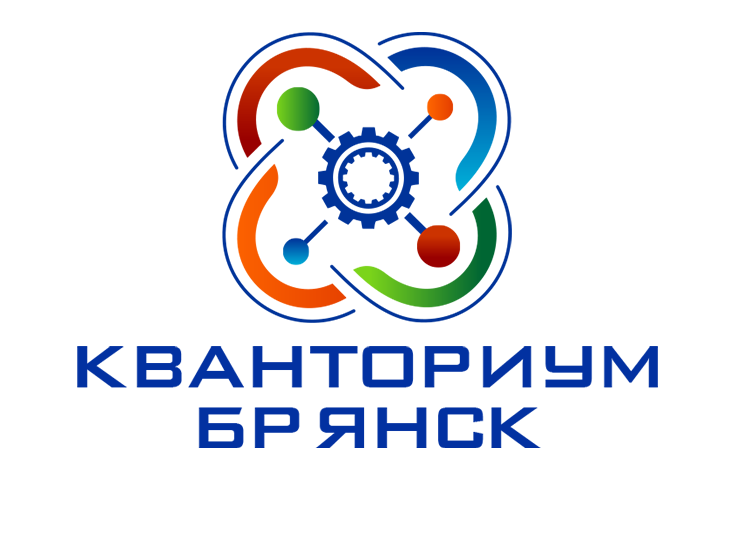 ОБРАЗОВАТЕЛЬНЫЕ ДОСТИЖЕНИЯ ОБУЧАЮЩИХСЯ ПО РЕЗУЛЬТАТАМ ОБУЧЕНИЯ ПО ДОПОЛНИТЕЛЬНОЙ ОБЩЕОБРАЗОВАТЕЛЬНОЙ ОБЩЕРАЗВИВАЮЩЕЙ ПОГРАММЕ «В МИРЕ НАНО»
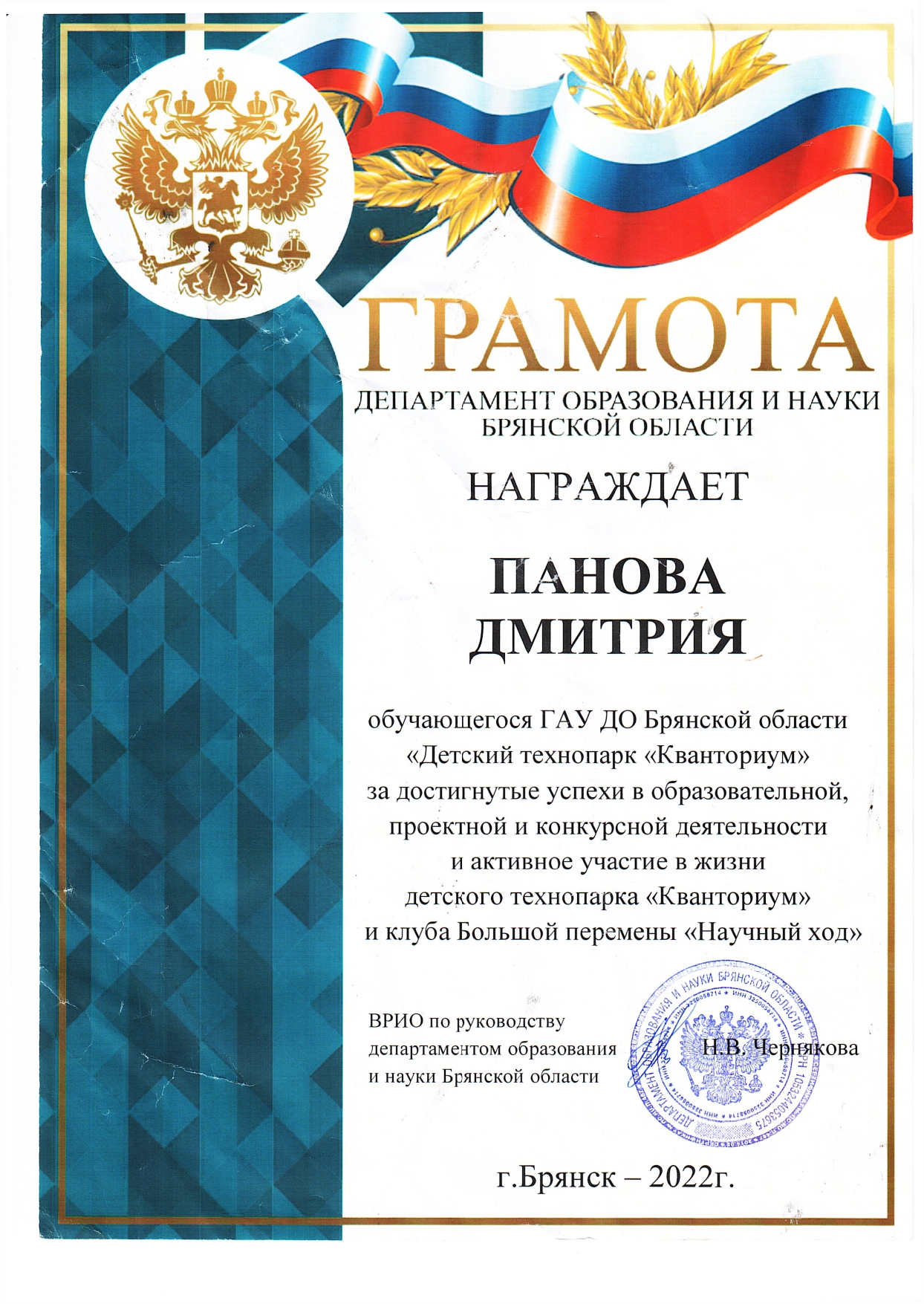 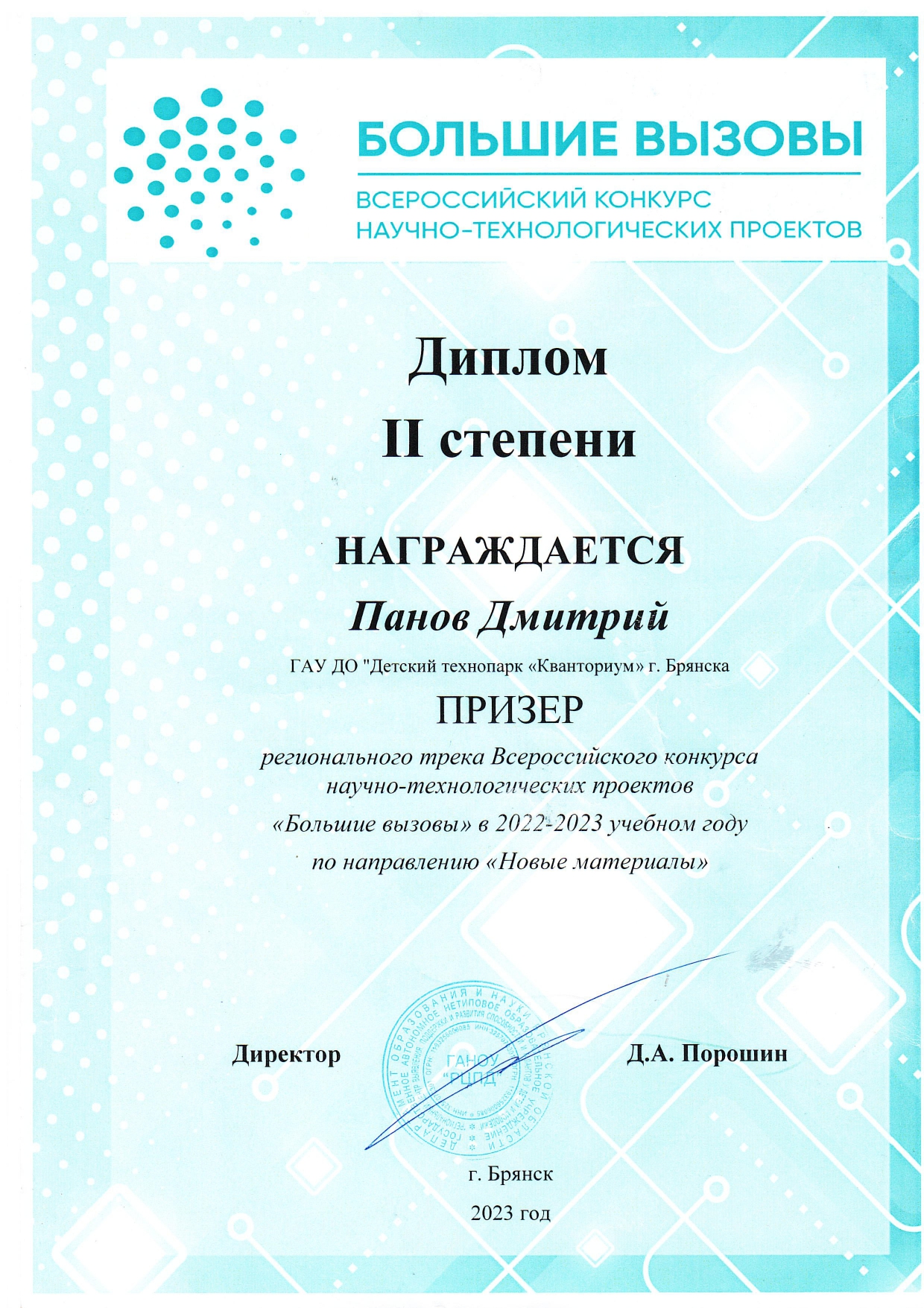 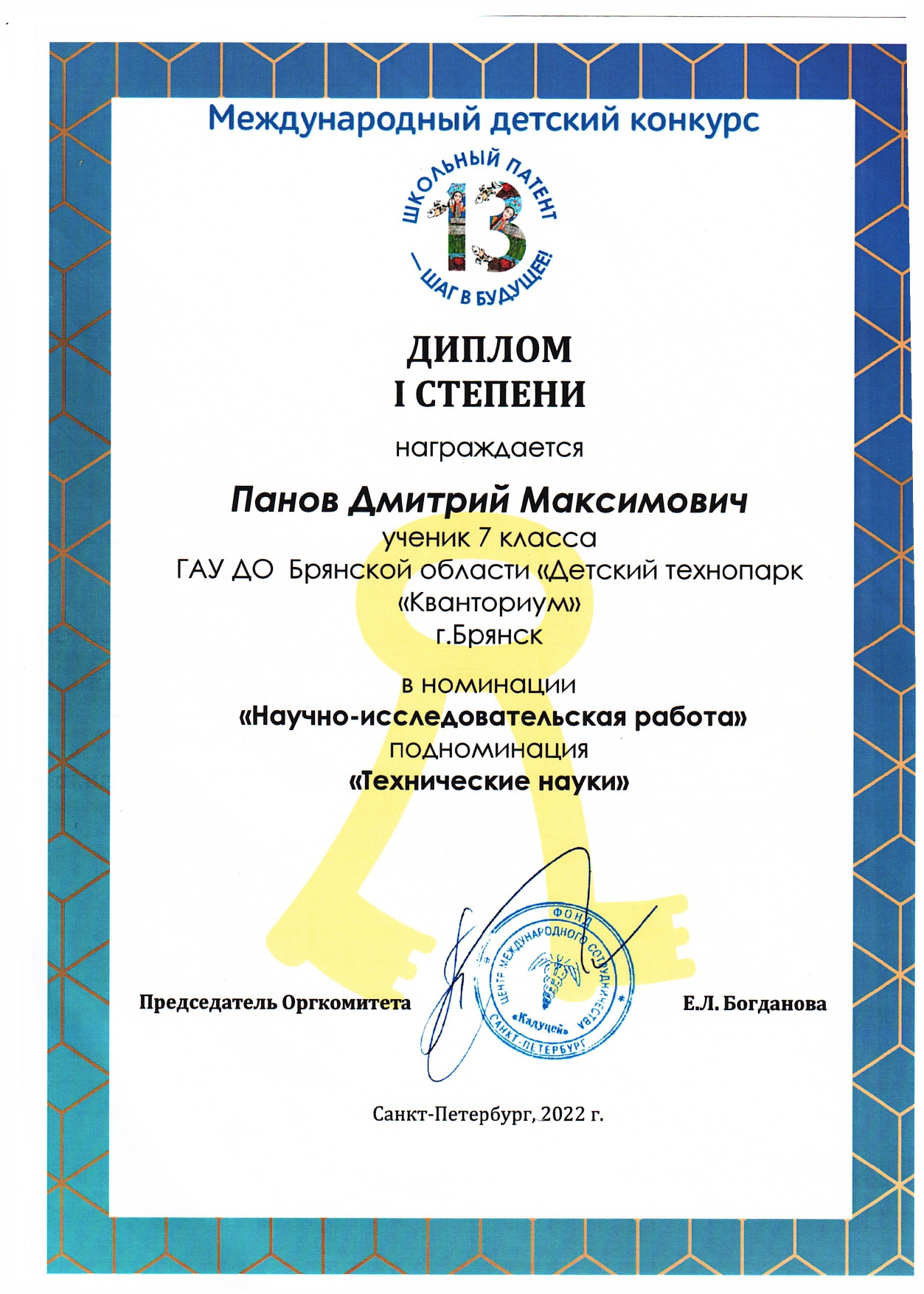 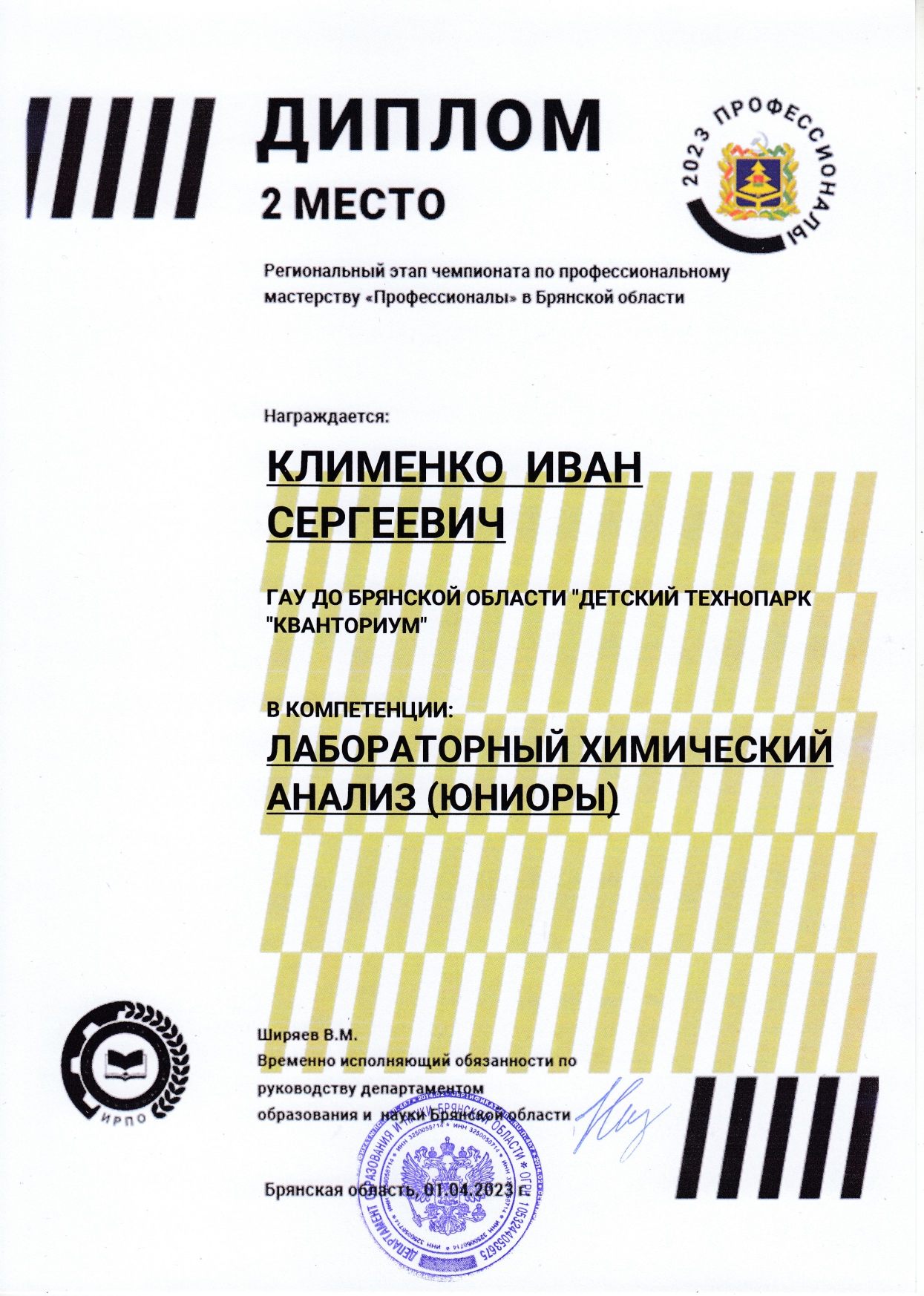 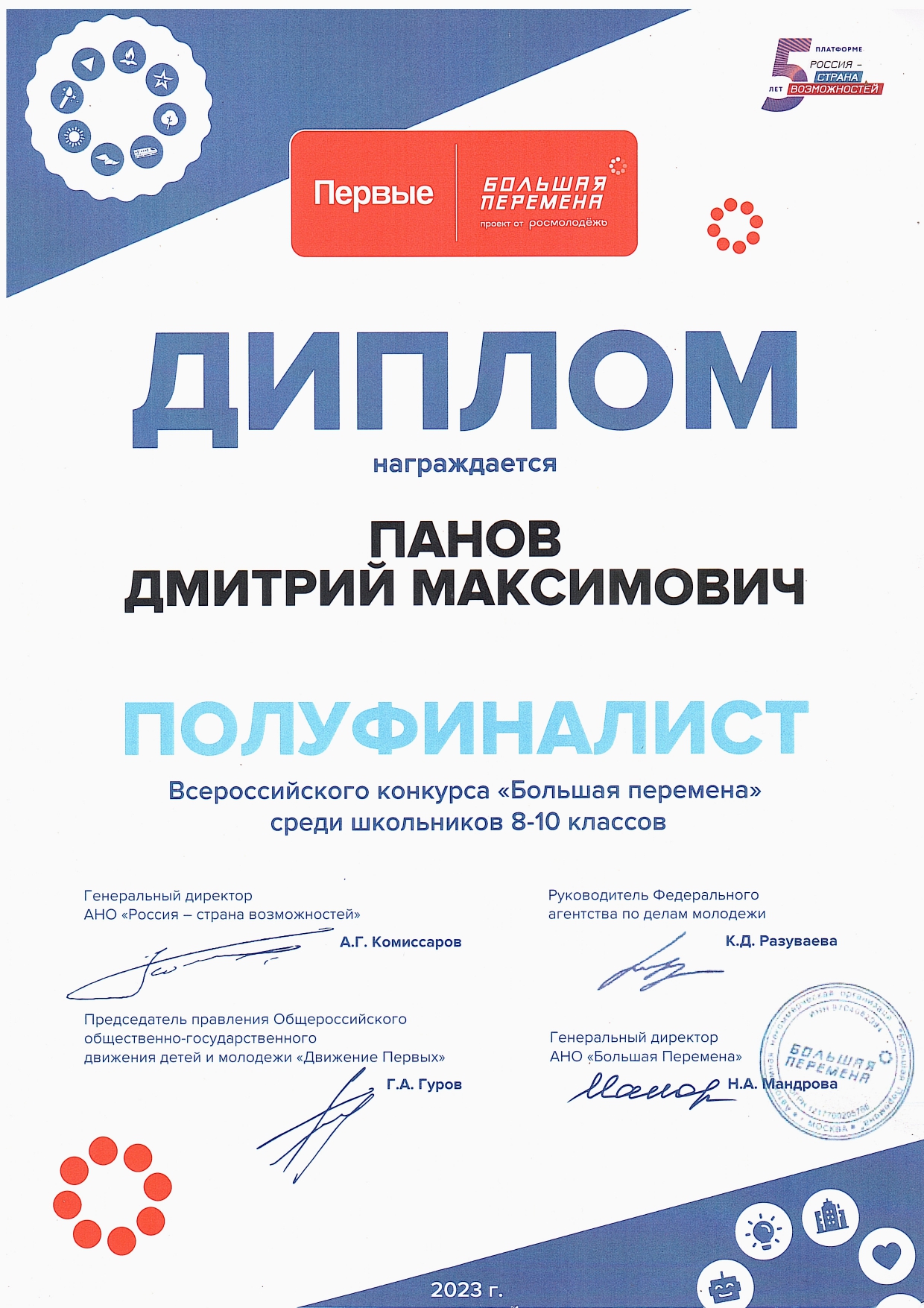 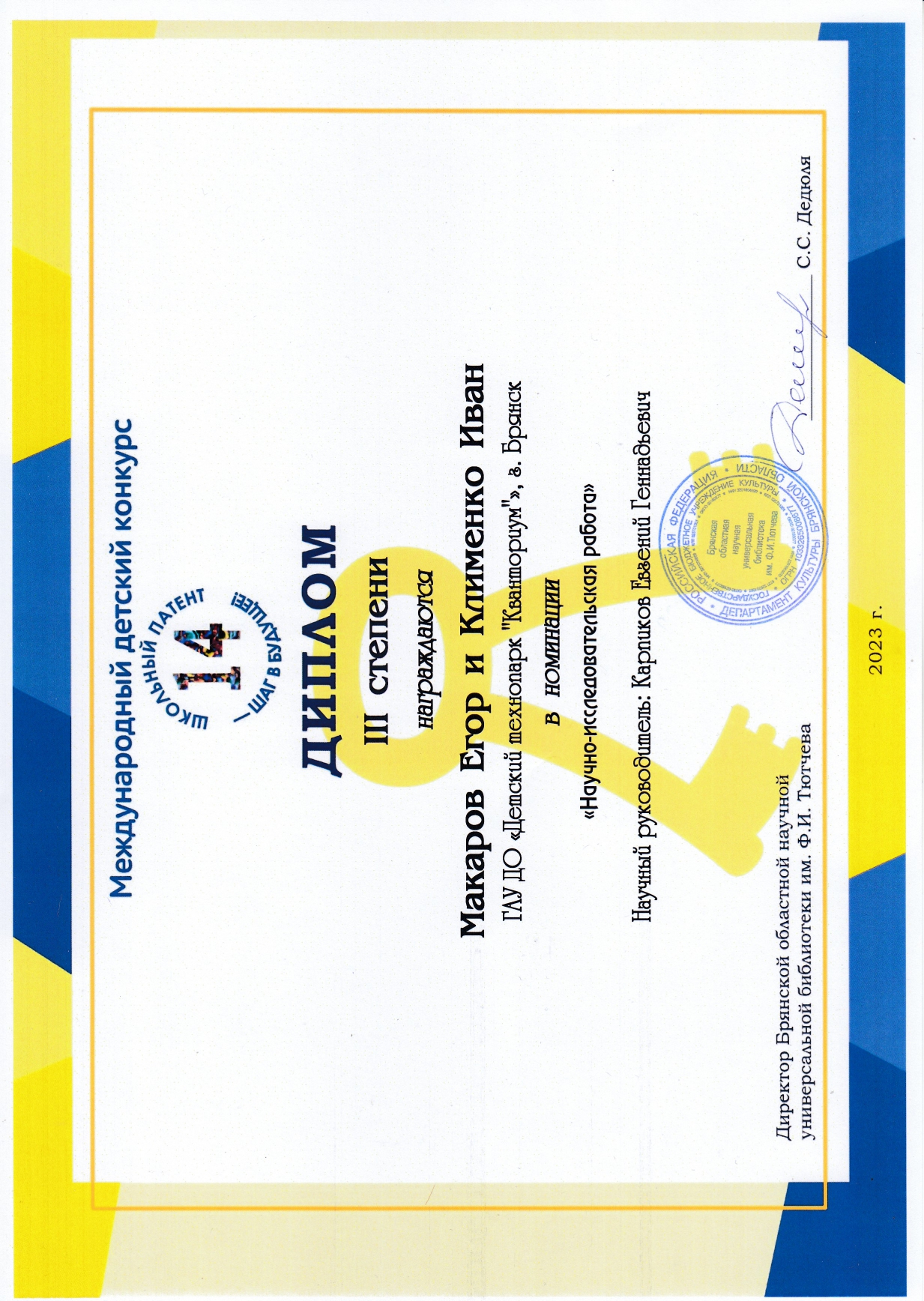 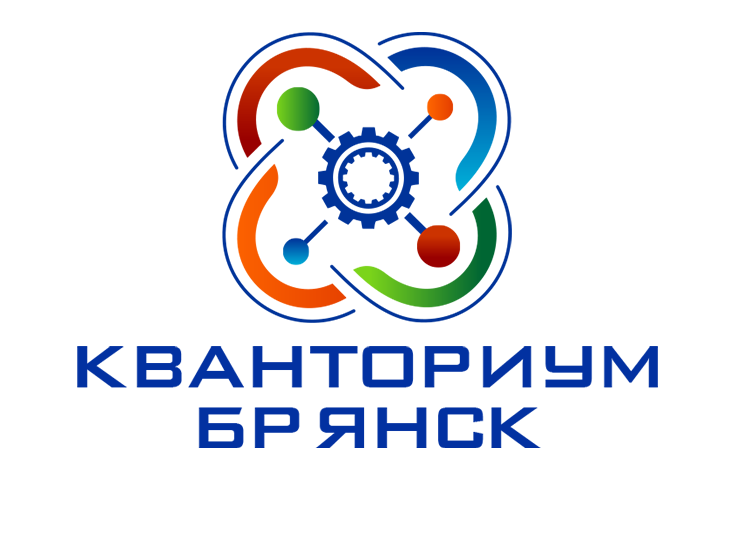 ИСПОЛЬЗУЕМЫЕ МЕТОДИКИ ОБРАЗОВАТЕЛЬНОЙ ПРАКТИКИ (ОПИСАНИЕ)ДОПОЛНИТЕЛЬНОЙ ОБЩЕОБРАЗОВАТЕЛЬНОЙ ОБЩЕРАЗВИВАЮЩЕЙ ПОГРАММЫ «В МИРЕ НАНО»
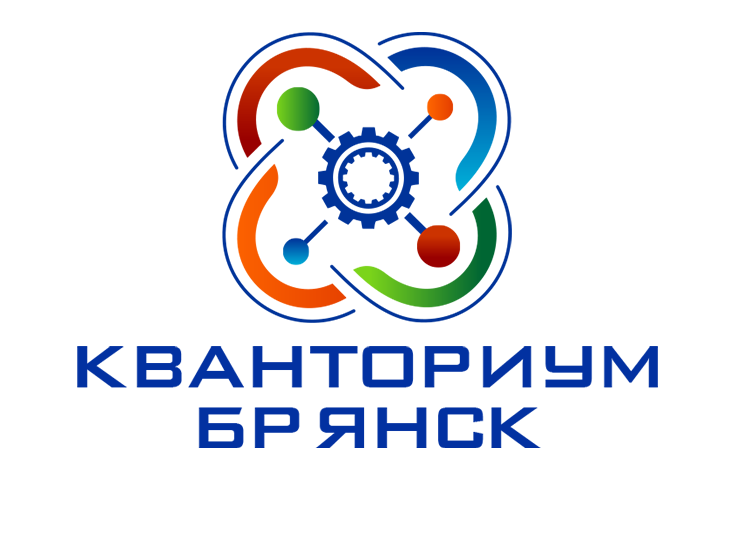 Методики и технологии при обучении по дополнительной общеобразовательной общеразвивающей программы естественно-научной направленности «в мире нано»В своей работе с обучающимися Педагог использует методику корсунской б.д.